LEGISLATIVE AND POLICY ISSUE UPDATE - 2020
Michael Brawer, CEO
Association of Florida Colleges
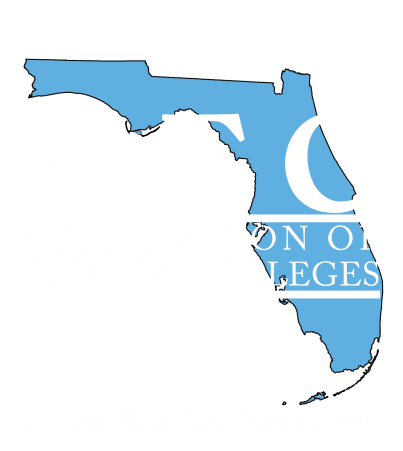 AFC Role in Advocacy
Provide support to the administration of the Council of Presidents
Contract for lobbying services as needed
Contract for messaging and public relations support
CEO testifies in  legislative committees on specific issues such as FRS, DROP, Guns on Campus, tenure, etc.
Support for college lobbyists
Member information via Capitol Perceptions
Legislative updates via college visits, events, etc.
AFC Legislative Days – Jan.  28-29
2020 COP - DOE LEGISLATIVE BUDGET REQUEST
FCSRMC Budget Request
The FCS Risk Management Consortium covers: 
$8.7 billion in college property values
Approximately 50,000 employees covered with employee health and related coverages.
Issue: Member colleges only pay $10,000 of the 3% consortium 	hurricane/storm deductible. 
The Request: 
$18.67M to recoup 3% deductible payouts from Consortium reserves.
From catastrophic hurricane losses - Irma, Matthew, and Michael - and other flood and tornado incidences dating back to 2004. 
Without this,  there will be increases to the individual college Consortium members assessments. deductible losses from Hurricanes Michael, Irma and Matthew, and
FCS Constitutional Amendment Bill
In 2018, the AFC supported Amendment 7 to the Florida Constitution, Section 8 to Article IX (Education) which passed.
Includes the FCS to the Constitution along with the SUS and K12 systems. 
Establishes a system of governance for our college system with the State Board Of Education vested with oversight of the college system.  
States that District  Boards of Trustees are vested with oversight locally
Provides for a district residency requirement for trustees.
Affirms trustee appointments to staggered four-year terms with confirmations by the Senate.
Guns Bills
HB 6001 by Sabbatini – Campus Carry of  Concealed Weapons or Firearms
Removes Section 13 of  F.S. 790.06, which provides the exemption to concealed carry laws prohibiting concealed carry licensees from carrying into college or university facility. 
HB 245 by Polo and SB 398 by Berman
Prohibits the carrying of a weapon into a child care facility.
School District Tech Colleges/Career Centers Offering AS/AAS in Nursing Degrees
In 2019, HB 381 proposed school district-level Tech Colleges/Career Centers to offer ASN degrees. 
The bill was not considered but has returned as SB 418 by Senator Diaz.
The bill states that a school district career center may offer portions of an AS or AAS that contains an OCP certificate or applied technology diploma;
It may offer an AS or AAS in nursing if the technical center offers it only to LPN graduates from the same center.
Student Compensation in Intercollegiate Athletics
SB 582 by Bracy and HB 251 by McGhee – identical (regarding student athletes 18 plus)
SB 646 by Mayfield and HB 287 by Lamarco – similar (regarding student athletes who are still minors)
Provides student athletes the ability to be compensated for the use of their name, image, or likeness while participating in intercollegiate athletics.
Veterans and Military
SB 96 by Cruz (no companion)
Will provide for costs of tuition and fees for 100% permanently disabled veterans not covered by DOD per federal law. 
SB 372 by Lee and HB 171 by Ponder (similar)
Provides for the awarding of post-secondary credit for military experience and credentials earned while serving;
Requires waiver of transcript fees for active-duty members, certain veterans, theirs spouses and dependents.
Other Issues
Classroom space utilization
College Foundations use of funds; matching
Fund Balances 
Tuition and fees increases